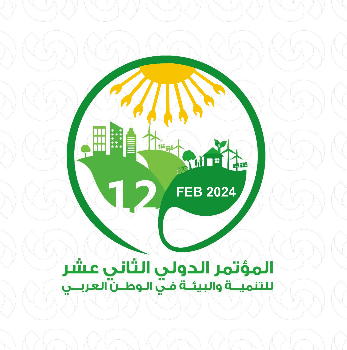 Removal of heavy metals from wastewater using synthetic Cryogels Mohamed Farouq1, PhD; May Ismail2, MSc; Zaky Khalil, PhD Faculty of Science, Assiut Uni.
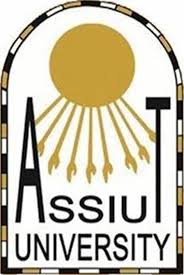 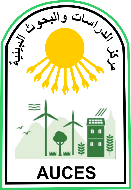 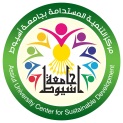 12th International Conference for Development and Environment in the Arab World (ICDEAW-12)

“Sustainable Development and Confronting Environmental & Climate Changes...... Challenges and Solutions“   25-27 February 2024 – Assiut
Reduce your
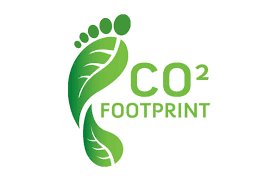 & go
 
 green
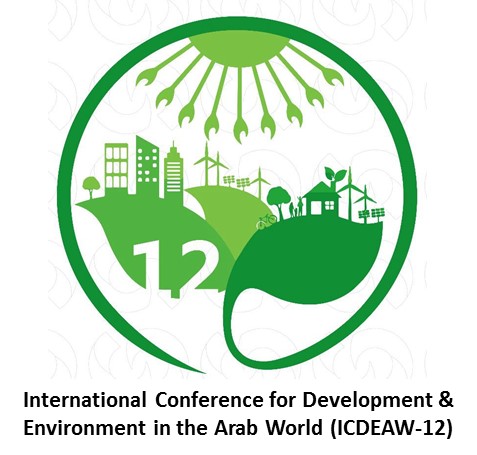 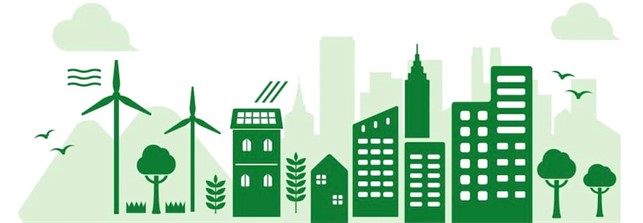 Assiut University Bulletin For Environmental Researches  Print ISSN 2735-5160, Online ISSN 2735-5179
Abstract number: Sc-3
Title and Content Layout with List
Add your first bullet point here
Add your second bullet point here
Add your third bullet point here
Add your fourth bullet point here
Add your fifth bullet point here
2
1/10/2024
Abstract number: Sc-3
Title and Content Layout with Chart
3
1/10/2024
Abstract number: Sc-3
Two Content Layout with SmartArt
First bullet point here
Second bullet point here
Third bullet point here
4
1/10/2024
Abstract number: Sc-3
Two Content Layout with Table
First bullet point here
Second bullet point here
Third bullet point here
5
1/10/2024
Abstract number: Sc-3
Title Layout
Subtitle
Abstract number: Sc-3
Background / Opening / Motivation/ Goals …etc.
You have exactly 15 min to present your paperDon’t include too many slides. Keep it simple and short (max. 15-20 slides)Start with the background information / motivation and/or rational of why doing your research / goals / etc. (using bullets / no text)Attract the audience with a convincing motivation / open questions / the problem Don’t include text… (make it less wordy and more visual) ….Explain orally your findings… Please don’t read from the screen!Always click on “insert” to insert figuresDon’t use many colours and animations… Only if really needed!Don’t change this template please and use the fonts / sizes displayed on the next slideLooking forward to listening to your paper & seeing you in the conference in AU!
7
1/10/2024
Abstract number: Sc-3
1. Title Layout
Heading /Corbel Bold 18pt/ Charcoal
Paragraph text / Corbel 18pt/Charcoal	
Bulleted text / Corbel 18pt/Charcoal. Bullets Olive Green/ International Conference for Development and Environment in the Arab World (ICDEAW-12).
Bulleted text /Calibri 18pt/Charcoal. Bullets Olive Green/ International Conference for Development and Environment in the Arab World (ICDEAW-12).	
Bulleted list level one text
Bulleted list level two text
Bulleted list level three

Link in Blue Bright (e.g., https://www.aun.edu.eg/env_units/en/node/42923)
8
1/10/2024
Abstract number: Sc-3
2. Title Layout
9
1/10/2024
Abstract number: Sc-3
3. Title Layout
10
1/10/2024
Abstract number: Sc-3
4. Title Layout
11
1/10/2024
Abstract number: Sc-3
5. Title Layout
12
1/10/2024
Abstract number: Sc-3
6. Title Layout
13
1/10/2024
Abstract number: Sc-3
Conclusions
This study aimed to / at ……	
Results show ……
Based on / Using …. author/we (was/were) able to …..
Bulleted list level two text
Bulleted list level three

Our study / helps to better understand… / resolves... / adds... / …  (detail briefly the implications / usefulness / clealry define the impact of your work / clear take-home message)PLEASE KEEP IT SHORT !
14
1/10/2024
Abstract number: Sc-3
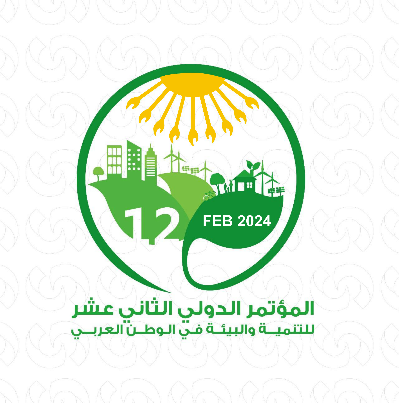 12th International Conference for Development and Environment in the Arab World “Sustainable Development and Confronting Environmental & Climate Changes....Challenges and Solutions“
   
25-27 February 2024 – Assiut
Thank you!
First Name Last Name of Presenting Author => only your name……….@......... => only your email address=> Please keep this slide on display to allow interested colleagues to note your email address for communication … 

You will have 5 minutes for Questions & Answers
Sponsors / Partners: ………………………………. => Insert names of sponsors or partners. You also can mention names of colleagues who helped you (please do not insert logos). If not, please delete this section!
15
1/10/2024
Abstract number: Sc-3